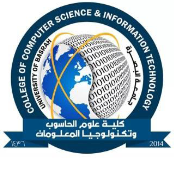 Regular Expression
From Arden’s Theorem
2nd  Semester  2017-2018
Dr. Abdulhussein M. Abdullah
Lec #6
Identities of Regular Expression:-
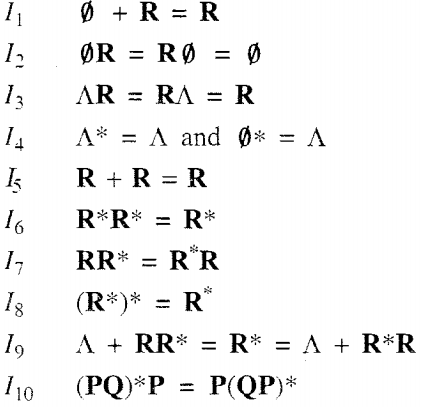 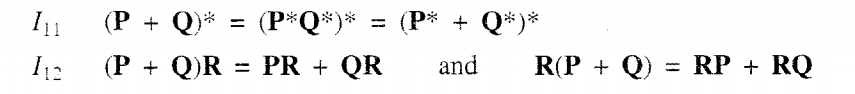 Arden's Theorem
Let’s assume that P and Q be two regular expressions.
Incase if P does not include a ϵ, then
     R = Q + RP has a unique solution that is
     R = QP*
Proof
R = Q + (Q + RP)P           
             [After putting the value R = Q + RP]
 R = Q + QP + RPP           
If you include the value of R recursively repetitively then you will get the following equation −
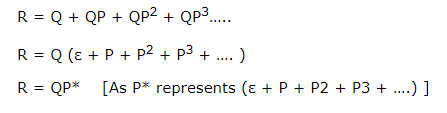 Assumptions for Applying Arden’s Theorem
The transition diagram must not have ϵ transitions
It must have only one initial state
Method
Step 1 – Now create equations in the below mentioned form for all the states of the DFA having n states with initial state q1.







   Rij represents the set of labels of edges from qi to qj, if no such edge exists, then Rij = ∅
Step 2 − Solve these equations to get the equation for the final state in terms of Rij
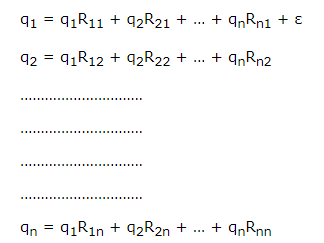 Problem

Construct a regular expression related to the automata given below.
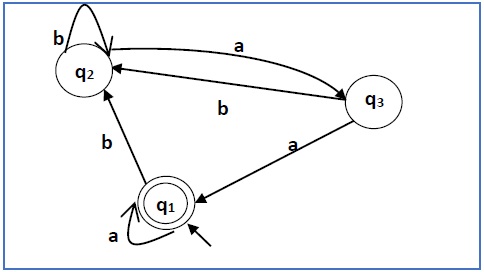 Solution
Here the initial state is q2 and the final state is q2.
The equations for the three states q1, q2, and q3 are as follows −
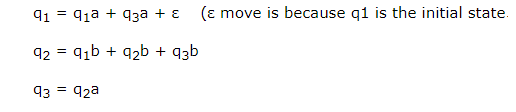 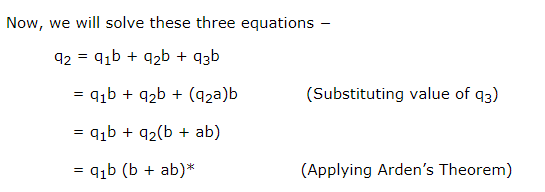 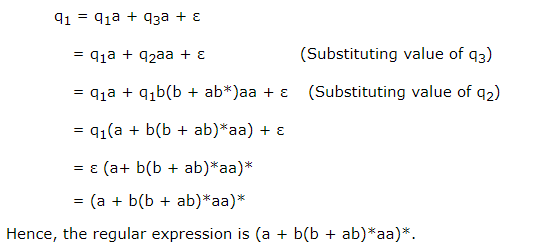 Problem 2

construct a regular expression related to the automata given below −
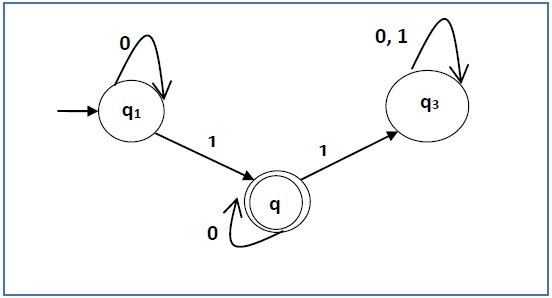 Solution
Here the initial state is q1 and the final state is q2

Let’s write the below equations −
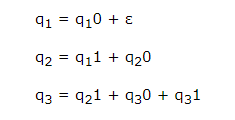 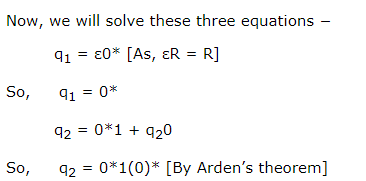 Hence, the regular expression is  0*10*